Swimming Pool
By Ahmad Alkhateeb, Thalia Zureik
Introduction
We decided to add a pool to NOS because of the many health benefits of swimming and because we believe that everyone will benefit from new methods of exercise!
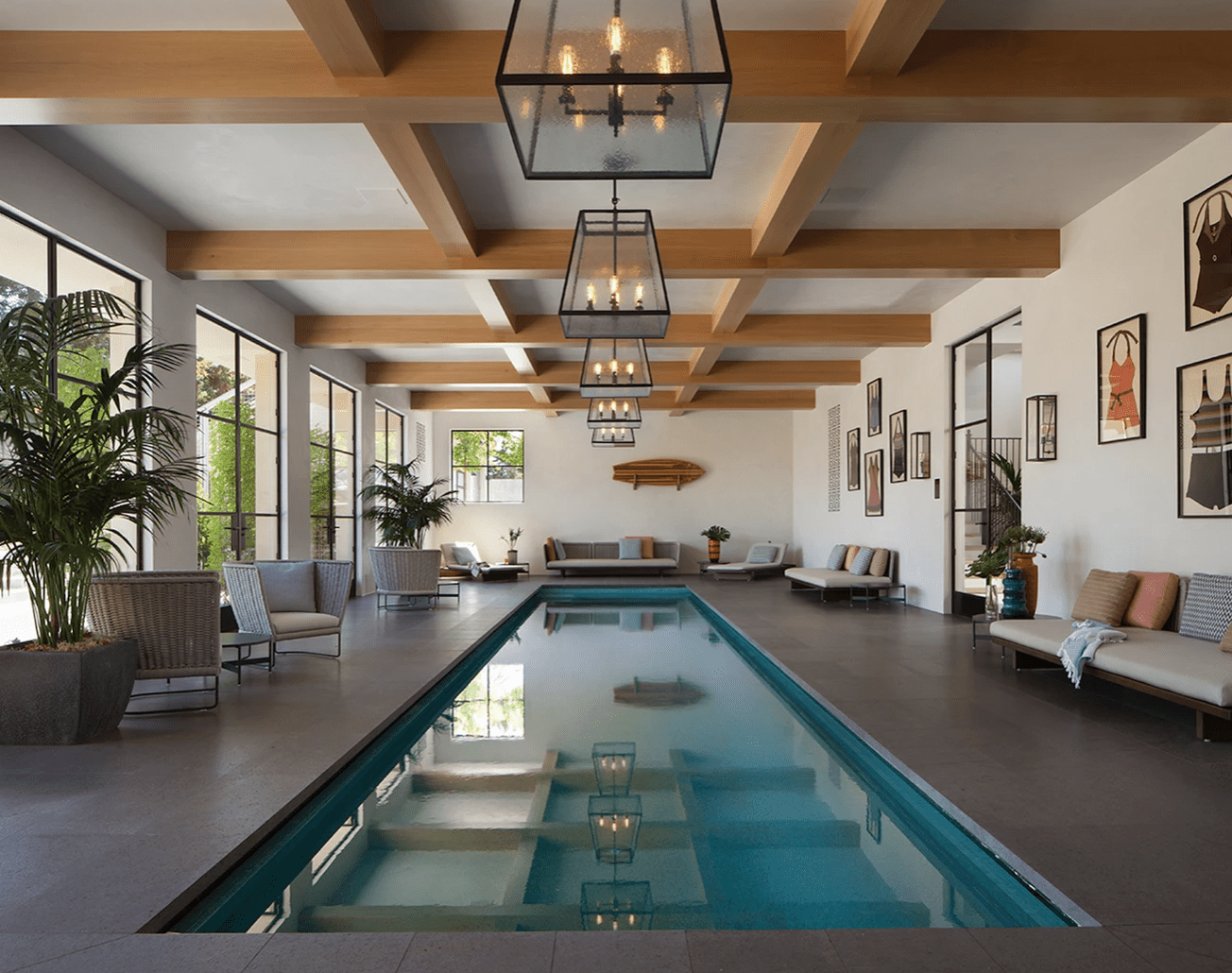 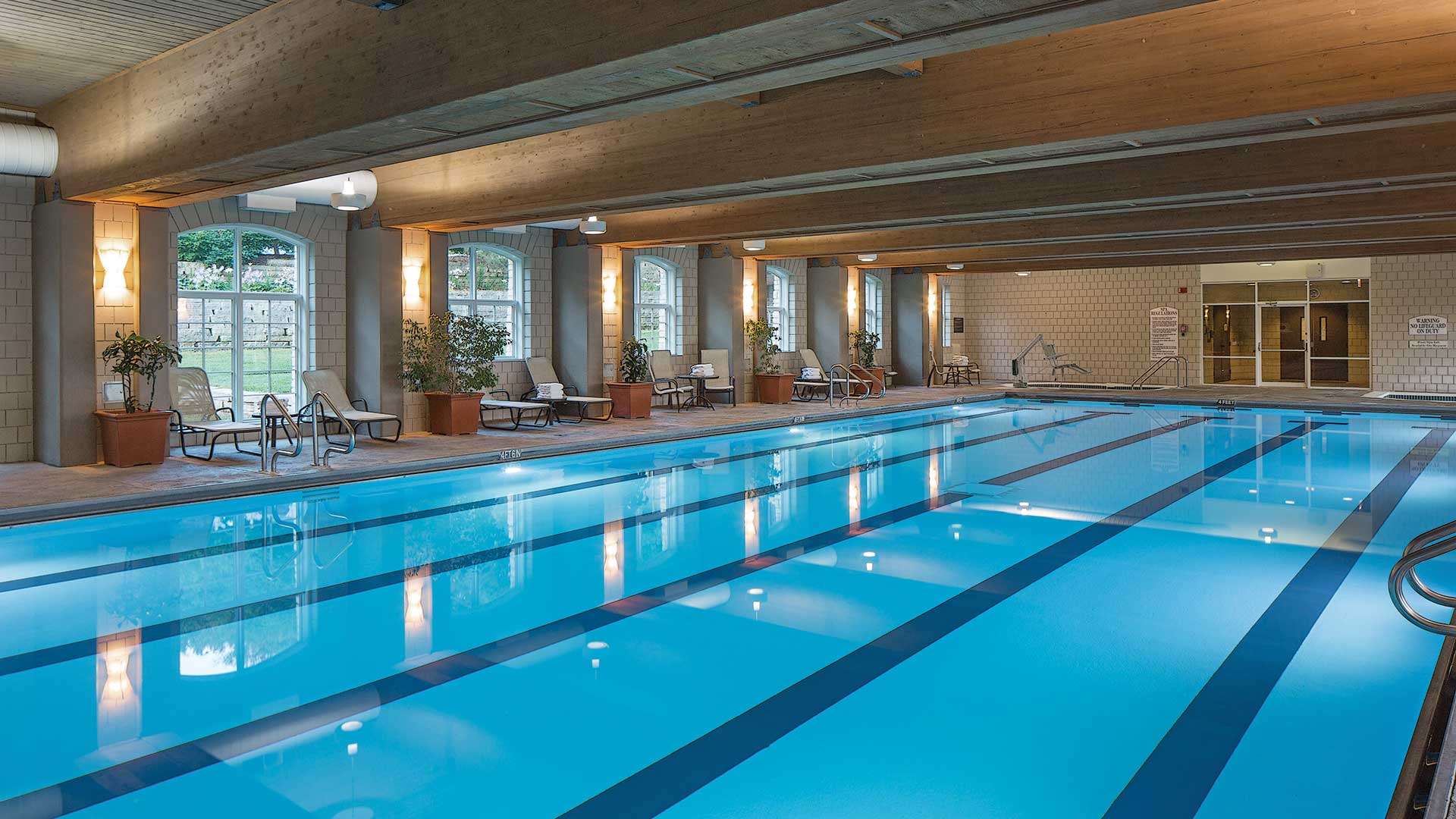 What are the consequences of swimming
Disadvantages:
Fatigue and tiredness. 
Costly to install pool common injuries.
Open to harmful pool chemicals.
Risk of drowning.
Advantages:
Increases health.
Boosts cardiovascular system.
Boosts your mood.
Strengthens your muscles.
Location of the pool
We have decided to implement this pool under the basketball court in the big room as was suggested by the results of the survey
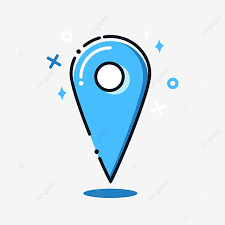 Financing the pool
The average cost of installing an in ground pool is $35,000, but it can range from $28,000 to $55,000, and even up to $65,000 for special customizations and extra features. We will raise money from fund raisers and donations to be able to pay for all of the costs.
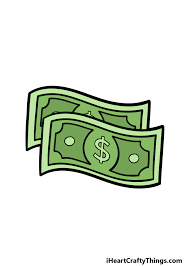 Citations
https://fitactiveliving.com/disadvantages-of-swimming/
https://www.betterhealth.vic.gov.au/health/healthyliving/swimming-health-benefits
https://www.healthline.com/health/benefits-of-swimming
https://www.forbes.com/home-improvement/pool/inground-pool-cost/#:~:text=The%20cost%20to%20install%20an,to%20%241%2C800%2C%20according%20to%20HomeGuide.
https://www.investopedia.com/articles/personal-finance/050815/swimming-pools-costs-vs-longterm-value.asp#:~:text=HomeAdvisor%20estimates%20that%20the%20cost,%24500%20to%20%244%2C000%20every%20year.&text=You%20can%20cut%20down%20the,go%20with%20a%20smaller%20pool.
https://swimcompetitive.com/swimming/disadvantages/
https://blog.myswimpro.com/2017/11/10/recovery-for-swimmers-what-you-need-to-know/#:~:text=Can%20You%20Swim%20Every%20Day,is%20fresh%20for%20each%20workout.